The wrong stuff
Advocating for accuracy at the federal circuit level
Mel Bostwick
October 29, 2021
Why is there so much “wrong stuff”?
2
Who can fix it?
3
U.S. Court of Appeals for the Federal Circuit
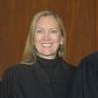 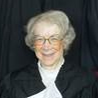 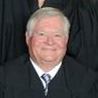 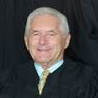 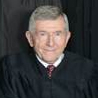 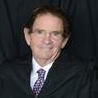 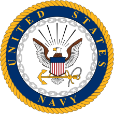 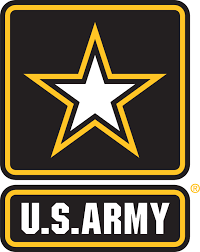 Haldane Mayer 
U.S. Military Academy, 
U.S. Army Infantry, Army JAG Corps, Army Reserve
Chief Judge Kimberly Moore
S. Jay Plager
U.S. Navy
Alan David Lourie
Raymond Clevenger
Pauline Newman
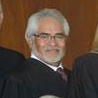 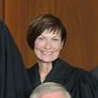 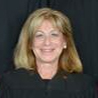 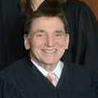 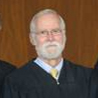 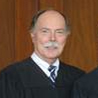 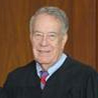 Jimmie Reyna
Alvin A. Schall
Sharon Prost
William C. Bryson
Timothy B. Dyk
Kathleen O’Malley
Richard Linn
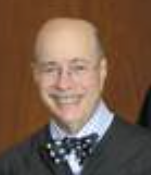 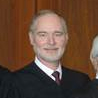 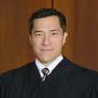 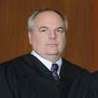 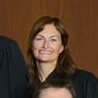 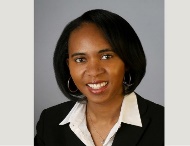 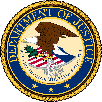 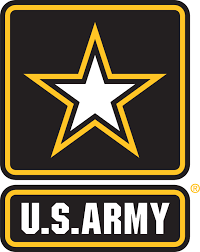 Evan Wallach
U.S. Army, Judge Advocate of the Army, Nevada National Guard Judge Advocate
Todd M. Hughes
U.S. DOJ, Commercial Litigation
Richard Taranto
Raymond Chen
Kara Stoll
Tiffany Cunningham
4
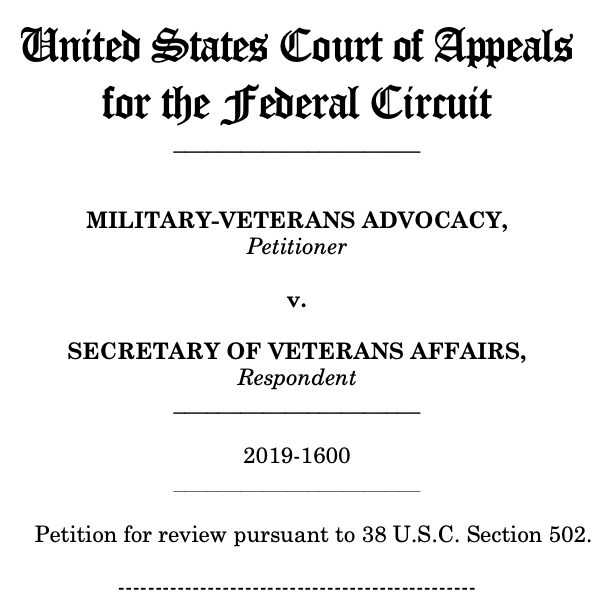 Making your case
Preemptive challenges
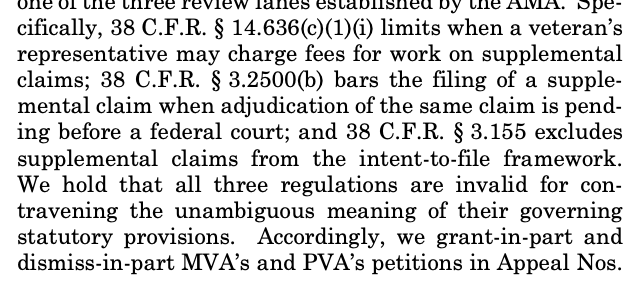 5
Making your case
Preemptive challenges
6
Making your case
Individual appeals
“The Court of Appeals for the Federal Circuit…”
38 U.S.C. § 7292(d)
7
Making your case
Individual appeals
38 U.S.C. § 1110
8
Making your case
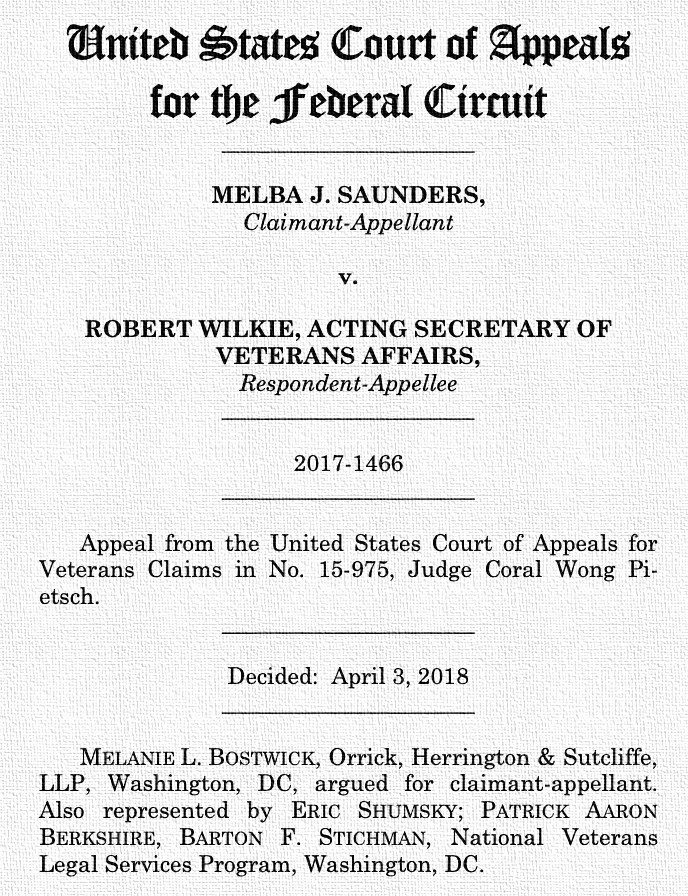 Individual appeals
Disability = functional impairment

Functional impairment includes pain

Cited in 13,410 Board decisions to date
9
Making your case
En banc review
10
Making your case
En banc review
11
Making your case
Supreme Court review
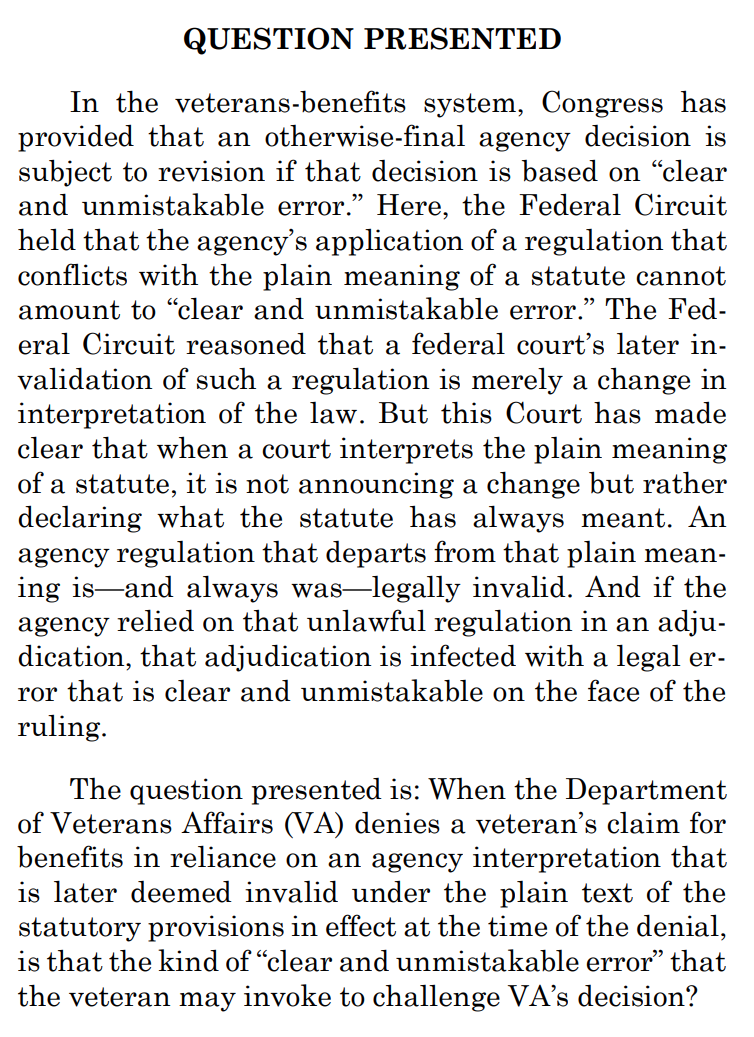 12
Making your case
Supreme Court review
13
Making your case
With a little help from your friends
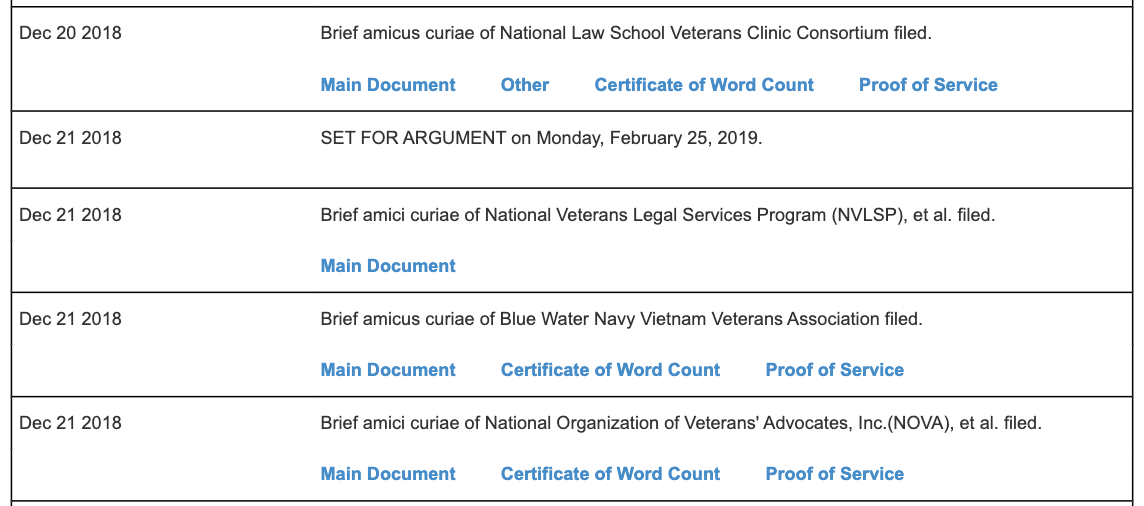 14
Making your case
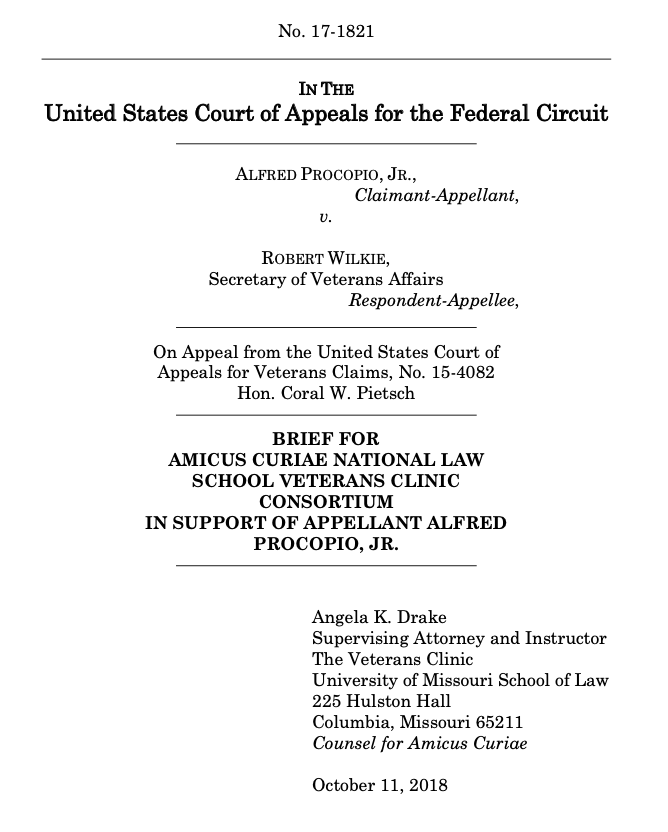 With a little help from your friends
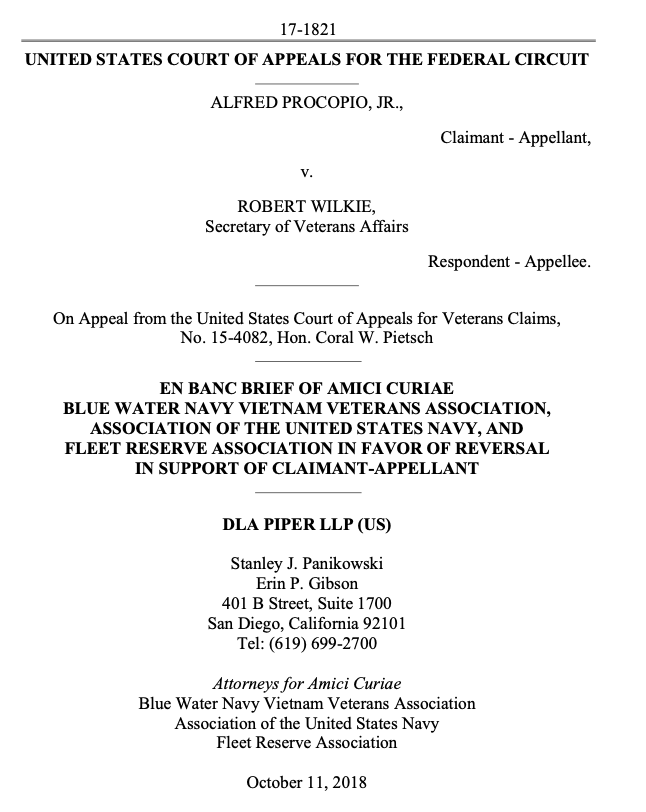 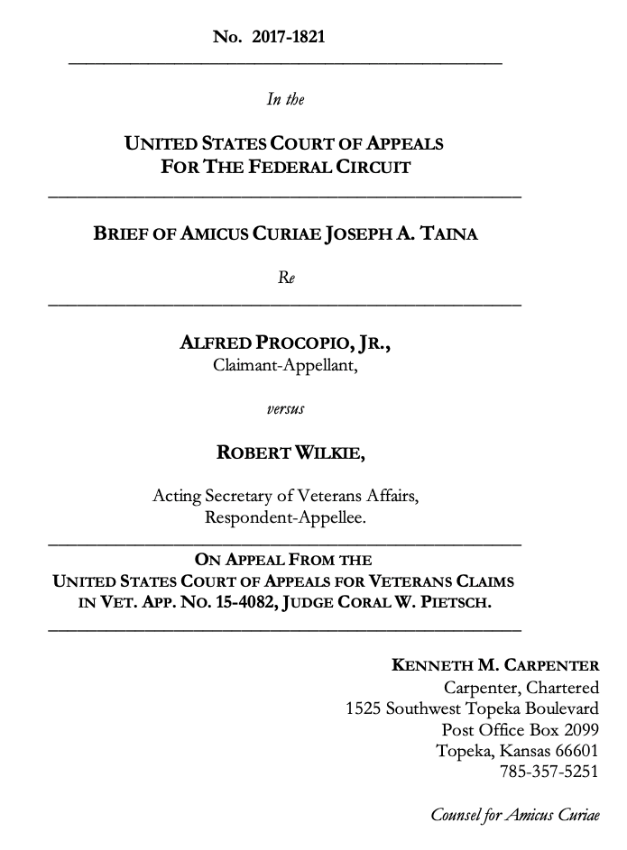 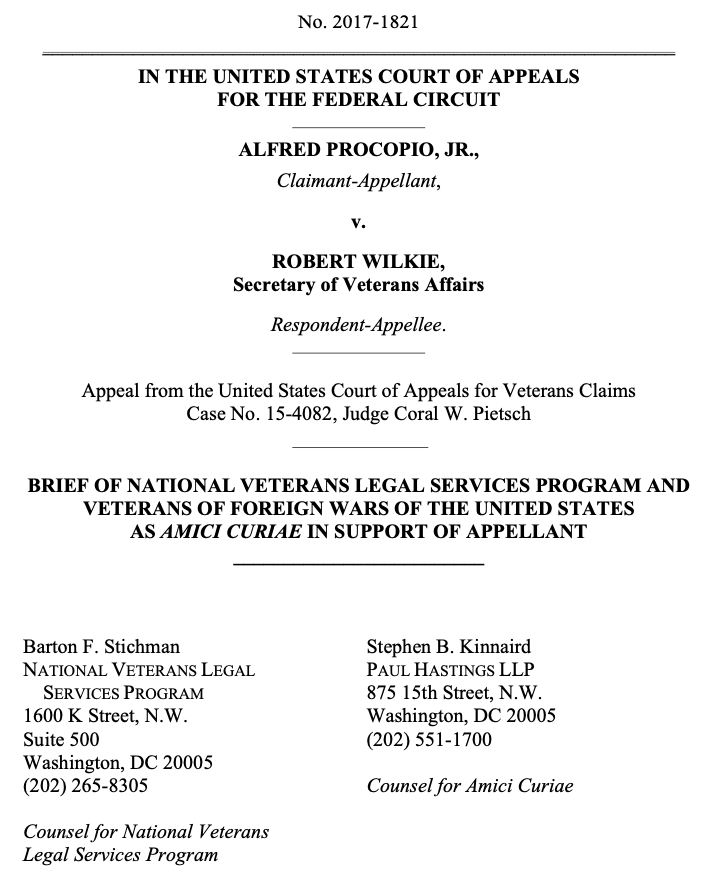 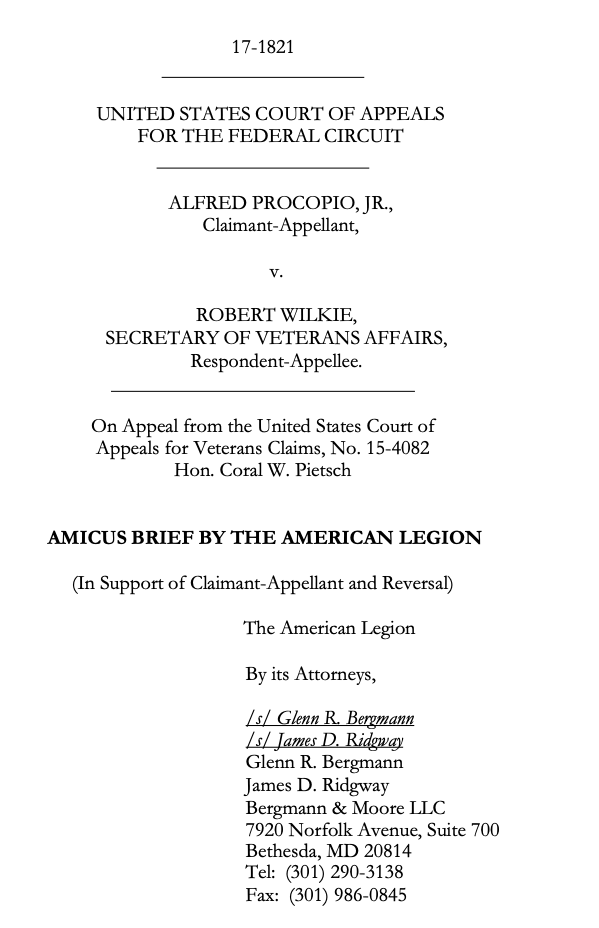 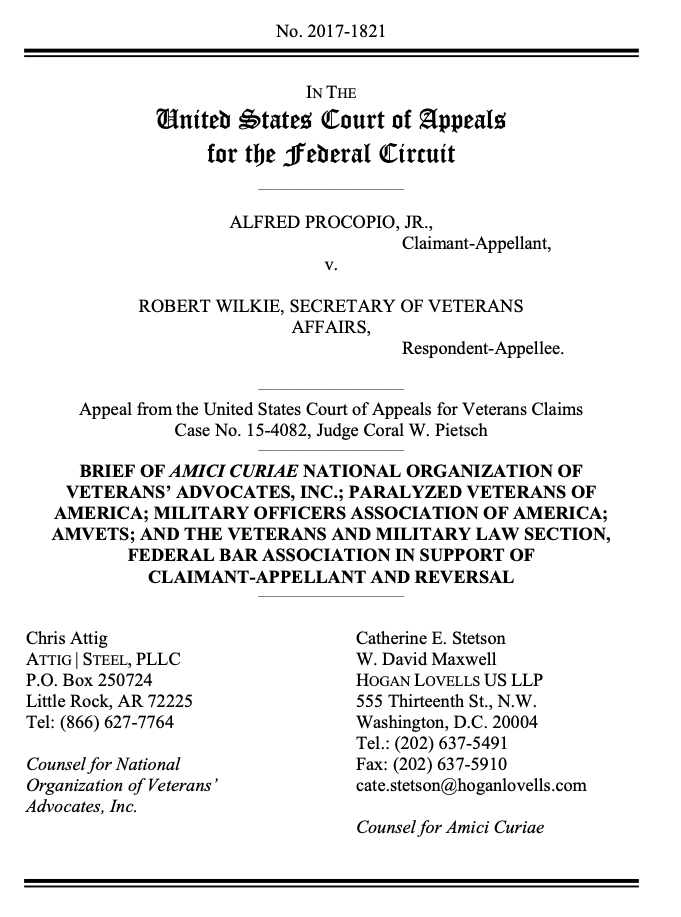 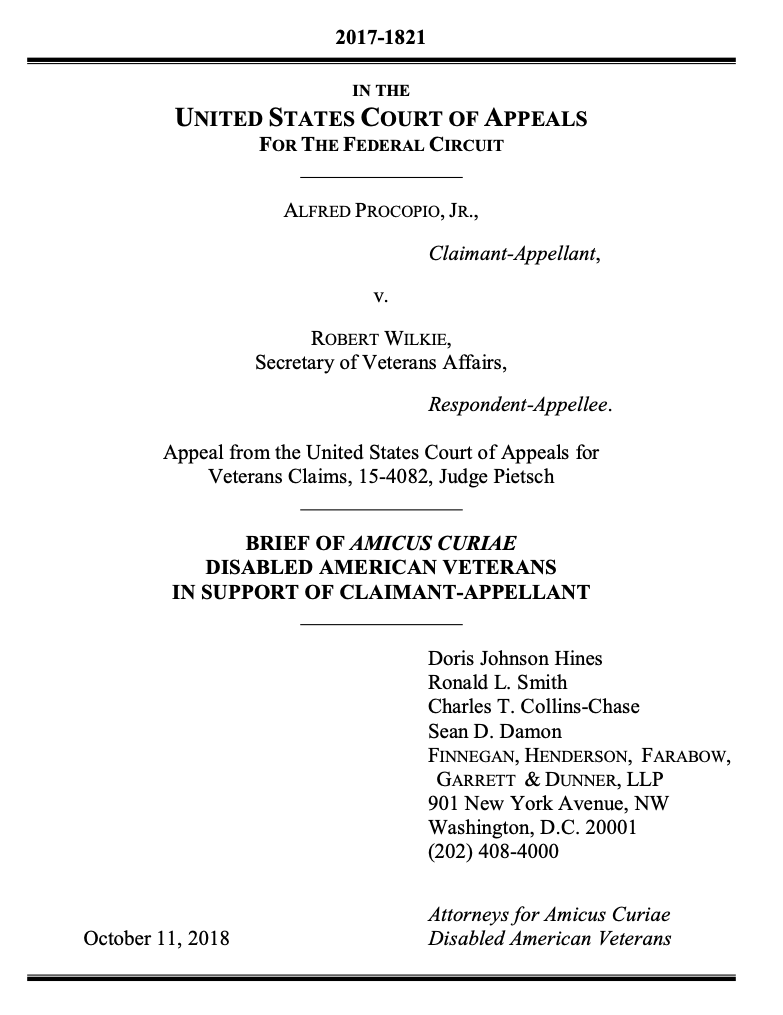 15